When Obsolescence is Accelerating
Presented to:
The 46th Annual Wichita Program
Appraisal For Ad Valorem Taxation 
for Communications, Energy and Transportation Properties

July, 2016

Presented by:
Mark Pomykacz, MAI, MRICS, Federal Appraisal & Consulting LLC
Mike Bekech, Assessor, Waterford, CT
Tom Flowers, FPL
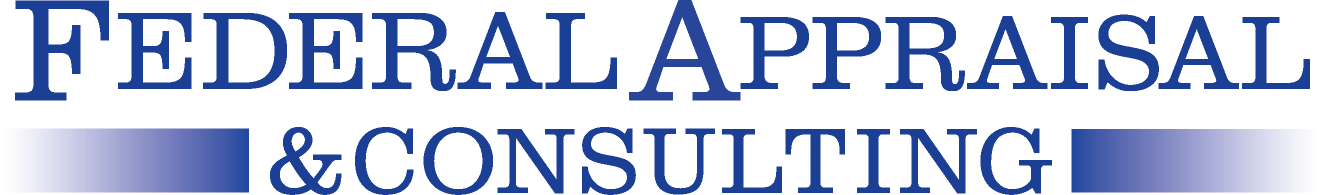 1
Synopsis ofWhen Obsolescence is Accelerating
Most often the value of a property persists for many years, and over the years the property value changes only moderately but usually predictably from year to year.  However, sometimes property values change dramatically from one year to the next.  Sometimes they fall rapidly to zero value.  These events are more likely to happen near the end of the economic life of a property.  This is more likely to occur in special properties that are susceptible to incurable physical deterioration, such as power plants, or that are susceptible to technologically driven functional obsolescence, such as telecomm facilities. Values may change from stabilized values in the $100’s of millions to transitional values of merely $10s of millions and even to $0 within a period of a few years.  When such value change events happen, they often take appraisers by surprise.  In order to account for such events and conditions, special efforts must be made to understand the market and industry, the property condition and functionality, and the timing of events. This presentation will review examples of situations where property values are likely to change dramatically and surprisingly, such as new environmental regulations, newly obsolete technology, nearly fully deteriorated assets, changes in highest and best uses, and financial feasibility.  The presentation will  then review the key appraisal concepts and applications for these problems.
2
Federal Appraisal & Consulting LLC
Provides real estate and business appraisal and advisory services, nationally and internationally, concerning conventional and non-traditional appraisal issues.

Power Plants and Fuels Refineries
Utilities and Special Purpose Properties
Development,  Acquisition/Disposition
Financing & Feasibility
Investor Reporting, GAAP Accounting
Tax (i.e. Property Tax or Income Tax) or Audit
Litigation
Conventional Commercial Real Estate
3
When Obsolescence is Accelerating Federal Appraisal & Consulting LLC
Mark Pomykacz, MAI, MRICS
Managing Partner – Federal Appraisal & Consulting, LLC
30 years appraising
Appraisal Specialties = Special Properties
Power Plants
Fuel Refineries
Transmission Systems
Water Companies
Rail Roads
Telecommunications
MAI, AI-GRS Appraisal Institute
MRICS, Member of the Royal Institution of Chartered Surveyors
State Certified General Real Estate Appraiser, multiple states
4
When Obsolescence is Accelerating Federal Appraisal & Consulting LLC
The Layperson’s Basic Perception of Value Trends
The Constant Value Appreciation Hypothesis. 
A mistake?
5
When Obsolescence is Accelerating Federal Appraisal & Consulting LLC
But Value is based on Years of Income Remaining
6
When Obsolescence is Accelerating Federal Appraisal & Consulting LLC
So how do you reconcile this?
7
When Obsolescence is Accelerating Federal Appraisal & Consulting LLC
Property Values Change over Time, Usually Predictably
Sometimes properties appreciate regularly, indefinitely, more or less predictably.
SFHs, Apartment Buildings, Office Buildings
Sometimes properties depreciate regularly, until retired, more or less predictably.
Quarries, Batch Plants
8
When Obsolescence is Accelerating
Federal Appraisal & Consulting LLC
Prices of New Homes Sold in US
9
When Obsolescence is Accelerating Federal Appraisal & Consulting LLC
Sometimes, Property Values Change over time unpredictably.
Sometimes property values vanish, within a few years, and/or unpredictably
Values may change from stabilized values in the $100’s of millions, to transitional values of merely $10s of millions, and even to $0 within a period of a few years.
Power plants, telecomm assets
10
When Obsolescence is Accelerating
Federal Appraisal & Consulting LLC
DCF Model
11
Constant Income Appreciation, but Finite Cash Flow
Constant Value Increase Hypothesis is true in only some periods of life of asset.
Constant Value Decrease Hypothesis is true in only some periods of life of asset.
Transition periods also likely exist
12
When Obsolescence is Accelerating Federal Appraisal & Consulting LLC
Constant Income Appreciation, except for last 10 years, and Finite Cash Flow
13
When Obsolescence is Accelerating
Federal Appraisal & Consulting LLC
Income, versus Land, versus Cost
Cliché: Cost approach is always higher?  No!
14
When Obsolescence is Accelerating Federal Appraisal & Consulting LLC
Income, versus Land, versus Cost
Economic Obs
Change in Highest and Best Use
Cliché: Cost approach is always higher?  Yes!
15
When Obsolescence is Accelerating Federal Appraisal & Consulting LLC
Constant Appreciation Hypothesis
Hypothesis is true for:
Land Values 
Cost New
Stabilized Income Expectations for property lasting indefinitely
Hypothesis is false for:
Cost New Less Physical Deterioration
Income from real cash flows
Value
16
When Obsolescence is Accelerating Federal Appraisal & Consulting LLC
Historical Assessment of Two, Now Retired, Special Industrial Properties
17
When Obsolescence is Accelerating Federal Appraisal & Consulting LLC
Reasons for Predictable Depreciation
Foreseeable incurable physical deterioration and/or depletion
Foreseeable technological (functional) obsolescence
Subsidies; new and retiring
18
When Obsolescence is Accelerating Federal Appraisal & Consulting LLC
Reasons for Unpredictable Depreciation
Market Disruptions
Cell phone vs land lines vs cable
New Competition
New alternative technologies or suppliers
Shale Natural Gas
Telecomm Convergence
Solar and Wind
New Government Regulation
Pollution control regulations; new
Subsidies; new, expiring and retiring
19
When Obsolescence is Accelerating Federal Appraisal & Consulting LLC
EG. Natural Gas Fracking
New technology displaces old 
Intensity, speed and longevity of impact was surprising
Dramatically lower electricity prices
Now, some new winners and losers
Winners			Losers
New Nat Gas Users	Oil Users
Gas Pipelines		Old (less efficient) Nat Gas 
LNG exporters		  Users & other fuel types
				Oil Refineries & Pipelines 					Railroads
20
When Obsolescence is Accelerating Federal Appraisal & Consulting LLC
Henry Hub Natural Gas Spot Prices
21
When Obsolescence is Accelerating Federal Appraisal & Consulting LLC
EG. Lack of or Low Capacity Payments
Changes in capacity payments can mean the difference between making money and losing money
Changes in rules could greatly improve income.  Changes competitive advantages
Currently lowers income
Winners			Losers
Peaking Power Plants	Nuclear Power
Nat Gas Power 		Coal Power
				Old (less flexible) Nat Gas 					Users
22
When Obsolescence is Accelerating Federal Appraisal & Consulting LLC
EG. Environmental Regulation
New substantial environmental regulations can cause substantial or even total obsolescence.
Loss of financial feasibility,  if large investments are needed at specific facilities
Winners			Losers
New Nat Gas Users	Coal
Solar			Low-price Dependent 	
Wind			  Consumers
Environmentally-
motivated consumers
23
When Obsolescence is Accelerating Federal Appraisal & Consulting LLC
EG. Old Technology
Telecomm – the obsolescence rate is sometimes only several years, while the physical life may be a decade.
What cost $10’s of millions five years ago, can be replaced with what costs only $1 millions today while providing better functionality.
Solar – costs of manufacturing have reduced the costs of solar power by half in last 5 years.  
A cost approach from several years ago bears no resemblance to value today.
24
When Obsolescence is Accelerating Federal Appraisal & Consulting LLC
Solar Panel Prices
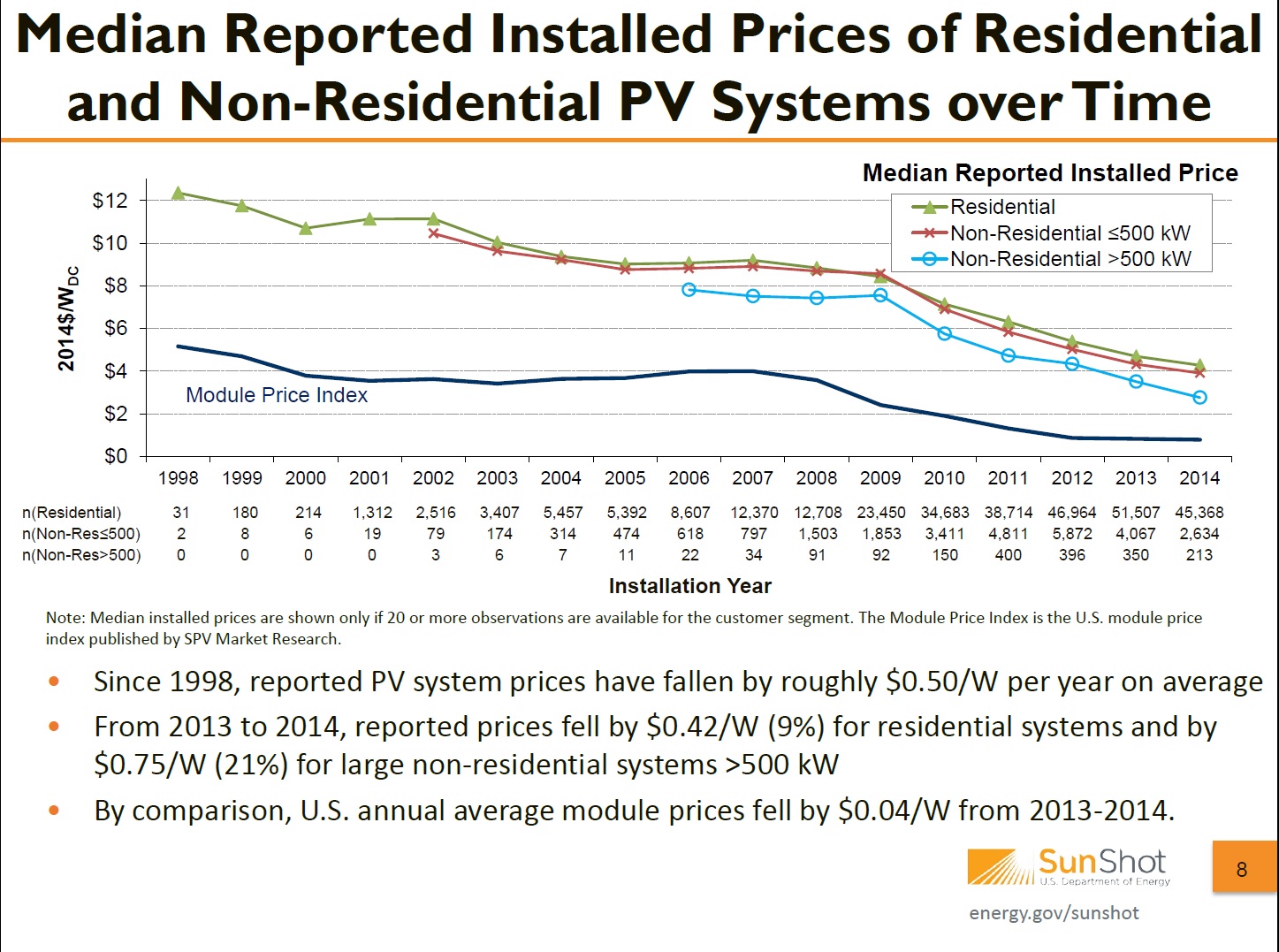 25
When Obsolescence is Accelerating Federal Appraisal & Consulting LLC
EG. Refineries and Other Margin Operations
Businesses that operate on fine financial margins or spreads between feed stocks and outputs
A relatively small change in either input or output prices can wipe out all cash flow, cause bankruptcy.
26
When Obsolescence is Accelerating Federal Appraisal & Consulting LLC
EG. Refineries and Other Margin Operations
Industry		  Spreads
Petroleum Refineries	  Crack spread:  crude vs gas prices
Ethanol Refineries	  Crush spread:  corn vs ethanol prices
Coal Power Plants	  Spark spread:  coal vs electricity prices

			  Gross   Net      Price Change
Industry		  Margin  Margin  to Obsolescence
Petroleum Refineries	     17%       8%	10%
Ethanol Refineries	     25%       5%	  7%
Coal Power Plants	     55%     20%	 44%
27
When Obsolescence is Accelerating Federal Appraisal & Consulting LLC
EX: Ethanol Crush Spreads Contract, Crush New Ethanol Plant Profitability
Ethanol returns peaked in 2006, and by 2009 had gone negative…
But in those 3 years the number of ethanol plants in the US increased 79%, while total capacity increased 130%.
When Obsolescence is Accelerating Federal Appraisal & Consulting LLC
28
[Speaker Notes: So if a plant began construction in 2006 and had an $80 mil construction cost, when it began operations in 2008 and only had the income to support a $20 mil value, and by 2009 had a negative income, and all the sales were in bankruptcy court.  What is the value in 2006?  2007?  2008, 2009 or 2010?  Can the value bounce between positive and negative?]
EG. Pipelines and Transmission Lines
High capital costs and long payback periods exposes them to risk of unseen market and industry changes
Water Companies
Oil Pipelines
Natural Gas Pipelines
Power Transmission Line
Telecomm/Fiber Optic Lines
29
When Obsolescence is Accelerating Federal Appraisal & Consulting LLC
EG. Pipelines
New oil pipelines can make rail transport for oil or distillates less competitive.
New natural gas pipelines can support more gas-fired generation, hurting coal and nuclear power production
Most likely to impact New England states in the next few years
Increased domestic oil and natural gas production decreases volumes at import facilities, negatively impacting values
30
When Obsolescence is Accelerating Federal Appraisal & Consulting LLC
EG. Government Subsidies
Some large projects require government subsidies for financial feasibility
Costs to development only equal cash flows when cash flows from operations are enhanced with subsidies
Cost = value of cash flow from operations + value of subsidies
EG.  ARRA1603 for Wind and Solar.
31
When Obsolescence is Accelerating Federal Appraisal & Consulting LLC
Appraisal Issues
Market and Industry Knowledge
Physical Deterioration, engineering
Functional & Economic Obsolescence
Highest and Best Use
Changes through years
Changes occurring right around appraisal date
Financial feasibility, lack of
Legally permissible
Maximally productive, new
32
When Obsolescence is Accelerating Federal Appraisal & Consulting LLC
Appraisal Issues, continued
Changes in Income Stream
Dollar Amounts
Timing of Changes
Risks, impacts on Cap and Discount Rates
Addressing Retirement
When
Costs
Salvage Value, Scrap Value, 
Land and Building Residual Uses and Value
33
When Obsolescence is Accelerating Federal Appraisal & Consulting LLC
Impacts to Highest and Best Use
Floor value –lowest value before required consideration of alternative uses.
Retooling
Redevelopment
Liabilities and social costs
Scrap and salvage value
34
When Obsolescence is Accelerating Federal Appraisal & Consulting LLC
EG. Change in Highest and Best Use
Dec. 2011- Sunoco closed the 178,000 barrel per day Marcellus Hook refinery in Philadelphia, citing uneconomic returns
Sept. 2012 – Sunoco announces plans to redevelop site and infrastructure to support LNG exports
Nov 2014 – Sonoco Logistics announces plans to build second pipeline to serve Marcellus Hook, bringing the total announced investments since Sep 2012 to $3+ billion.
35
When Obsolescence is Accelerating Federal Appraisal & Consulting LLC
Highest and Best Use Continued
36
When Obsolescence is Accelerating Federal Appraisal & Consulting LLC
[Speaker Notes: The proposed PDH facility (Propane Dehydronation) would cost ~ $1 billion at least to construct.  If approved that would mean since closing the money losing refinery in 2011, Sunoco and its affiliate, Sunoco Logistics have spent over $4 billion to retrofit this site and build new pipelines across PA to support the site.  What impacts did this have on value?]
Change in Highest and Best Use
Point of Change in Highest and Best Use. (Must account for decommissioning expense.)
Red Line = Land Value less Decomm
37
When Obsolescence is Accelerating Federal Appraisal & Consulting LLC
Cause of Conflicts
Conflicts arise from 
Reconciling different approaches
Cost approach on solar vs income after subsidies are finished.
Cost approach on old telecomm equipment vs new 
Failing to account for the market or industry change
Falling natural gas prices
Falling crude oil prices
Effects on demand from “Great Recession”
38
When Obsolescence is Accelerating Federal Appraisal & Consulting LLC
Case Study – Biomass to Energy Plant
Cost New:  $75 million
Value from Cash Flow from Operations:  $60 million
Value of Subsidies:  $15 million
Net present value
Total Value of Plant: $75 million, as of beginning of subsidies.  
Feasibility???:  Yes
If subsidies are paid in full in year one, then in year two value is only $60 million. 
While originally feasible, plant now suffers $15 million in obsolescence.
39
When Obsolescence is Accelerating Federal Appraisal & Consulting LLC
Cost Approach
In Year One		In Year Two
Cost New		$75 M			$77 M
  Phy. Depre.		$  0			$  2 M
RCNLD		$75 M			$75 M
Value of Subsidy		$15 M			$  0
Effective RCNLPhysD	$60 M			$75 M
Eco Obs.		$  0			$15 M
Cost RCNLAD		$75 M			$60 M

DCF from operations	$60 M			$60 M
Value of Subsidy		$15 M			$  0
DCF Oper. & Sub.	$75 M			$60 M
40
When Obsolescence is Accelerating Federal Appraisal & Consulting LLC
Case Study – Base Load Plant in Low Capacity Price Market
Value from Cash Flow from Operations:  $100 million
Profit Margin:  5%, a low margin
Higher risk of unprofitably and full obsolescence
Threat of need to close plant is real
Value of proposed Capacity Revenue:  $100 million
Total Value of Plant: $200 million, if new Capacity Revenue rules are implemented
Profit Margin:  Doubled to 10%, 
Lower risk of unprofitably and full obsolescence
Reduced risk of closure
41
When Obsolescence is Accelerating Federal Appraisal & Consulting LLC
Economic & Functional Obsolescence
Near the end of economic life issues often come down to economic and functional obsolescence.
Issue is how to measure it.
42
When Obsolescence is Accelerating Federal Appraisal & Consulting LLC
Economic & Functional Obsolescence
Appraisal Theory
Circularity

Income Shortfall
Cost * Ro = Required Income
Required Income – Actual Income = Income Shortfall
Income Shortfall / Ro = Economic Obsolescence

Court Decisions on Income Shortfall
43
When Obsolescence is Accelerating Federal Appraisal & Consulting LLC
Reproduction versus Replacement Cost
44
When Obsolescence is Accelerating Federal Appraisal & Consulting LLC
Windfalls:The Other Side of Economic Obsolescence
If there is a big loser from a big change in a market or industry, there is often a big winner.
Often, if one property value is decreased due to market forces, someone else’s value is enhanced.
If fracking gas hurts oil and coal, then it helps gas-fired turbines.
If cable offers a triple play (tv, internet, and phone), then cell and land line values are hurt but cable company values are enhanced.
An increase of the ethanol blend regulations hurts oil refinery and pipeline values but enhances ethanol refineries and corn farm values.
45
When Obsolescence is Accelerating Federal Appraisal & Consulting LLC
QUESTIONS
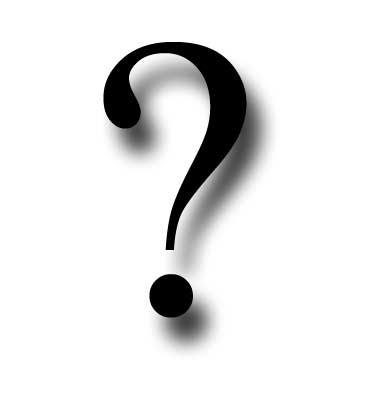 Mark Pomykacz
Federal Appraisal & Consulting LLC
Alpha Power Development LLC

460 Route 22 West, Ste. 403
Whitehouse Station, NJ  08889
Office:  (908) 534-3590
Mobile:  (917) 992-8444
Fax:  (908) 823-0575

mark@federalappraisal.com
46
When Obsolescence is Accelerating Federal Appraisal & Consulting LLC